FSW Workshop 2015
Rob Chambers
Lockheed Martin
“Orion FSW – Enabling the Future of Human Exploration of the Solar System”
Orion Overview
Orion Top Level Functions & Configuration
The Orion Spacecraft will serve as the primary crew vehicle for NASA Exploration Systems Development (ESD) missions in Low Earth Orbit (LEO) and Beyond Earth Orbit (BEO).  The vehicle will be capable of conducting regular in-space operations in conjunction with payloads delivered by the Space Launch System (SLS) Launch Vehicle.
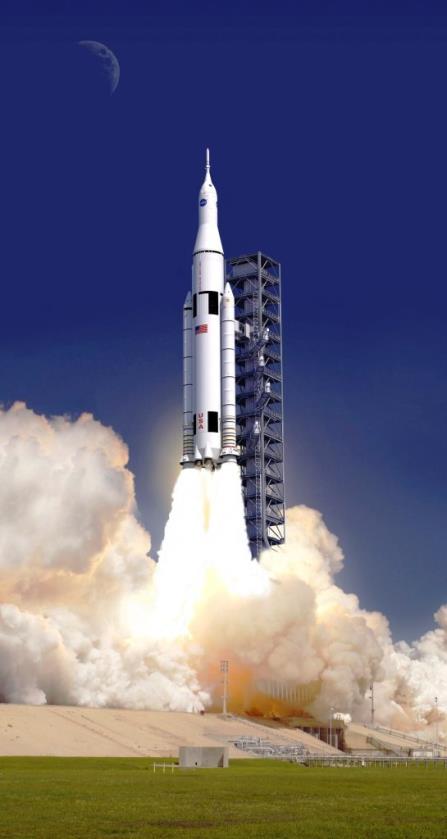 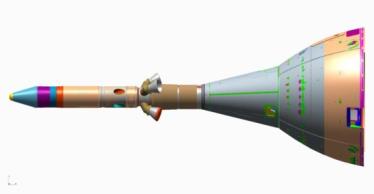 LAS
Crew Module (CM) Functions
The CM provides a habitable pressurized volume to support crewmembers and cargo during all elements of a given mission - from Launch Operations to Earth Entry, Descent, Landing, and Recovery.
Service Module (SM) Functions
The SM, comprised of two subcomponents the Crew Module Adapter (CMA) and the European Service Module (ESM), provides services to the CM in the form of propulsion, consumables storage, heat rejection and power generation.
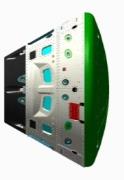 CM
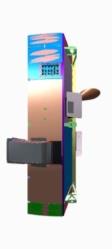 CMA
Spacecraft Adapter (SA) Functions
Provide structural connection to the launch vehicle from ground operations through orbital injection
Provide protection for SM components from atmospheric loads and heating during first stage flight
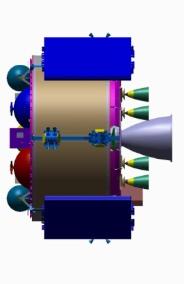 SM
ESM
Launch Abort System (LAS) Functions
The LAS provides an abort capability to safely transport the CM away from the launch vehicle stack in the event of an emergency on the launch pad or during ascent.
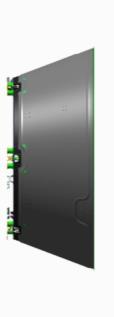 SA
Orion FSW Distribution
Communications Control Module (CCM)
Vision Processing Unit (VPU)
Displays Control Module
(DCM)
Flight Control Module
(FCM)
Display Formats
Bezel Key I/O
Guidance, Nav, Ctrl and
Propulsion
Environmental Control and Life Support (ECLS)
Power
Mission Automation
Displays and Controls
Electronic Procedures (eProc)
System-Level Fault Management
Backup Software Engage
Communications and Tracking (C&T)
External / Internal Network Routing
Camera Controller
(CC)
Display Unit
(DU)
SM Power and Data Unit
(PDU)
Data Bus Management
D/A Conversion
Power Control
Camera Housekeeping
Wireless Bridge
Optical Navigation
Data Storage
Video Compression
Backup Software
Primary FSW Recon
CM Power and Data Unit
(PDU)
Flew on EFT-1 (about ½ the total EM-2 code base)
All FSW is Scaled Agile Model-Based C++ Development Using Matlab/ Simulink or Rhapsody
Added for EM-1 or -2 (each flight adds about ¼ the total EM-2 code base)
Orion FSW CSCIs
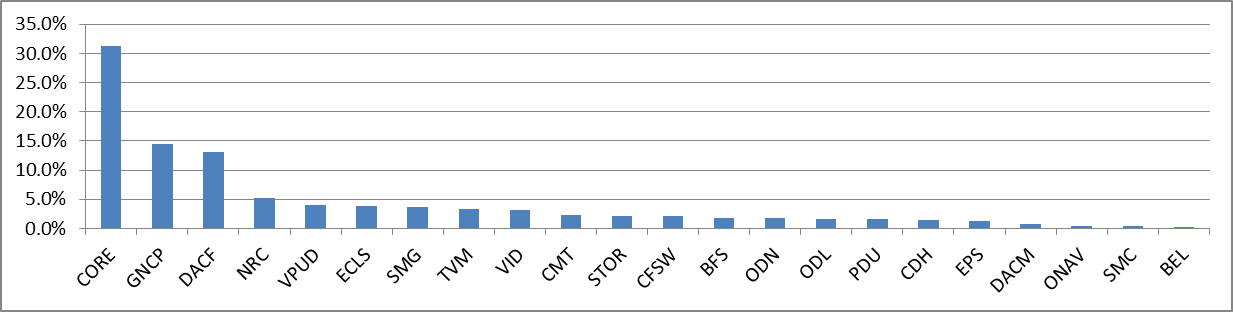 Infrastructure, GN&C, and crew displays comprise nearly 60% of Orion FSW
Orion FSW has 22 CSCIs
EFT-1 Ascent Video
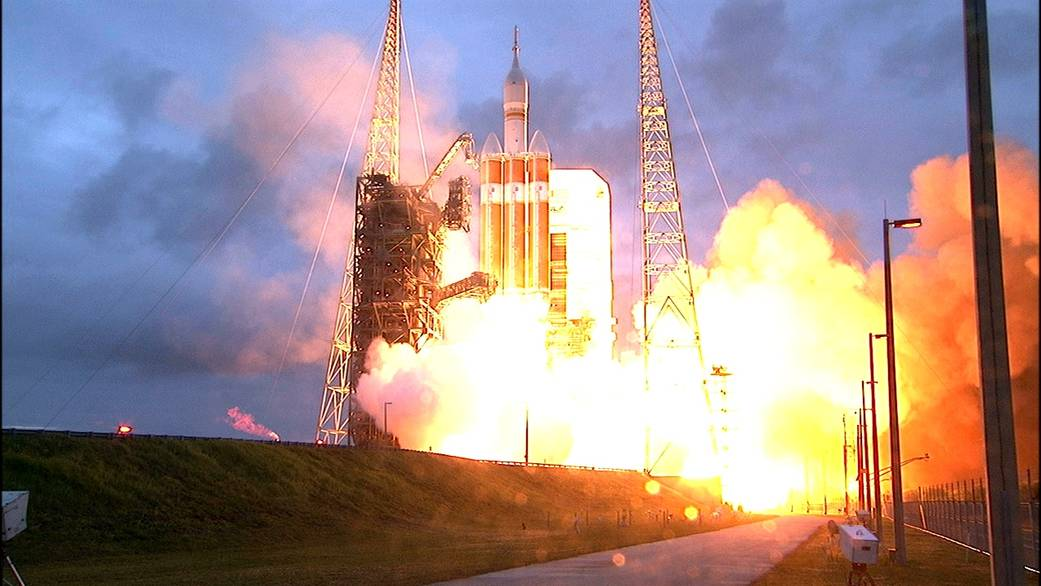 Orion Ascent FSW
The launch vehicle controls the stack, with limited crew manual steering on 1st stage
We’re a “payload”…
Inertial and GPS-based navigation
Communications through LV
Mission sequencing for Orion staging events
…unless something goes wrong
Launch Abort System (LAS)
Untargeted Abort Splashdown (UAS)
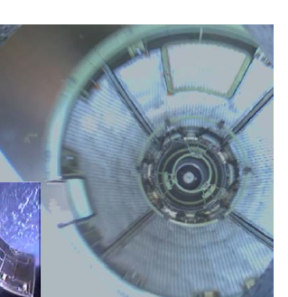 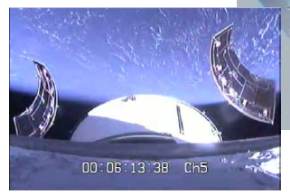 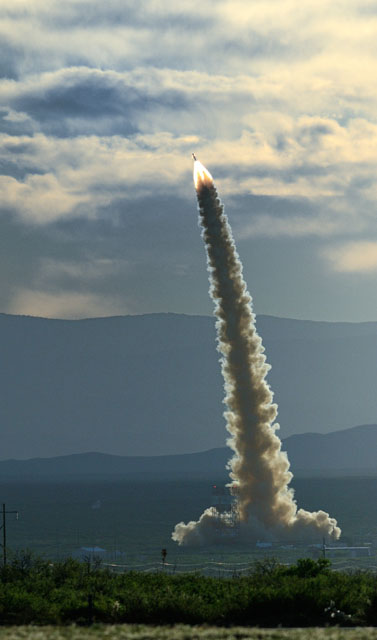 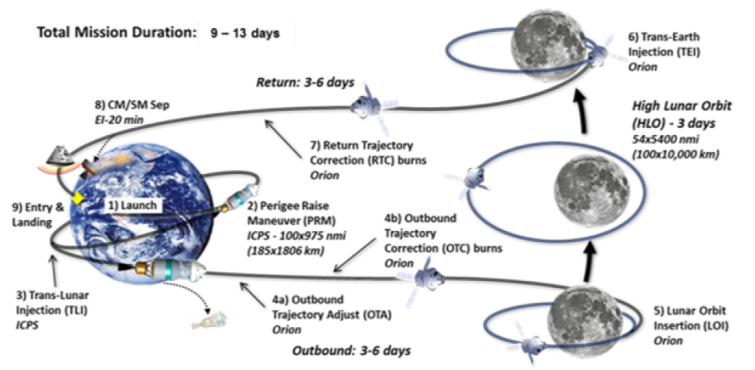 PA-1
Flight
Test
EM-2 Reference Mission
Orion Orbital FSW
“The Usual Stuff” for Earth Orbiters
Star tracker and GPS-based attitude and nav
Attitude control and maneuvers with RCS, aux thrusters, or main engine
Antenna and solar array pointing (TDRS, DSN)
Battery management
Data recording and playback
Fault management
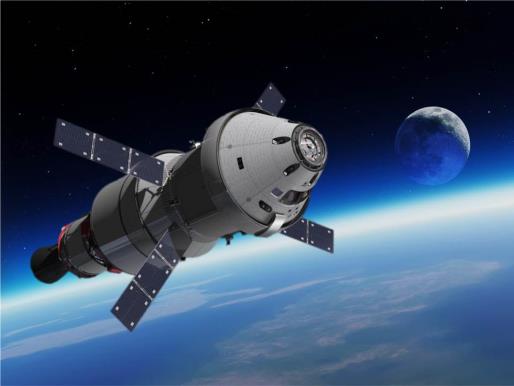 More “Unique” Functionality
Environmental control and life support
Pressurization, humidity, CO2 rejection
Significant interaction between vehicle, ground, and crew
Full-mission coverage backup FSW
Extensive video ops (13 cameras)
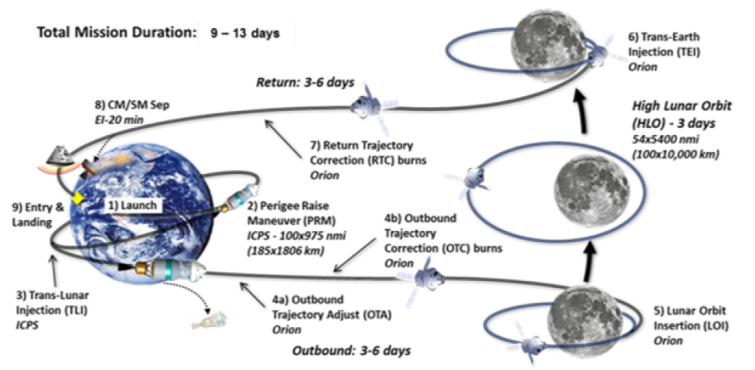 EM-2 Reference Mission
Orion Deep-Space FSW
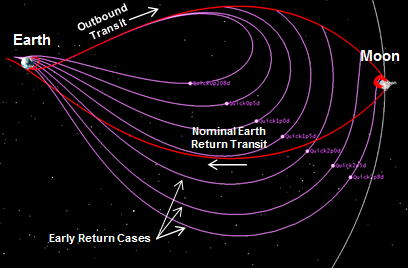 “The Usual Stuff” for Deep Space Probes
Ground-based navigation
Extensive automated mission sequencing
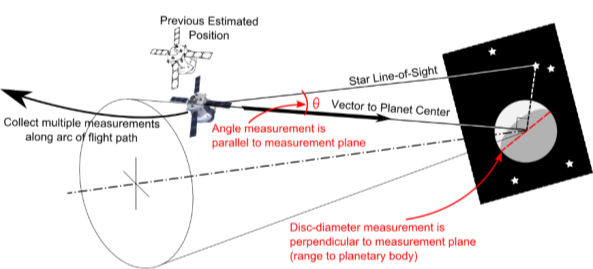 More “Unique” Functionality
Optical navigation
Radiation monitoring
Time-critical powered flybys (EM-1)
Anytime abort / early return
On-board mission replanning
Multi-week duration life support
Flexible system configurations
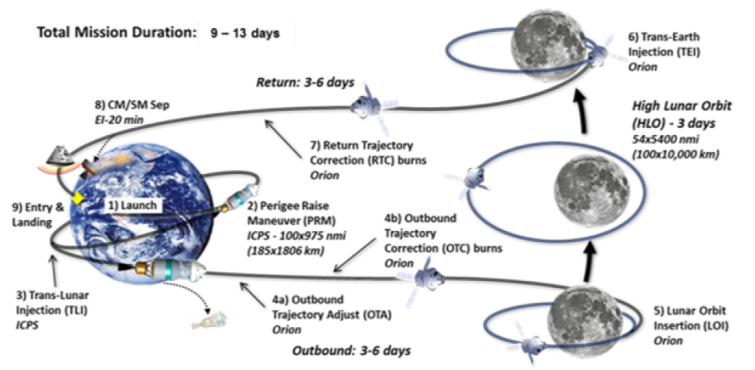 EM-2 Reference Mission
Orion Crewed Operations FSW
Two primary categories – manual piloting and supervised autonomy
Manual piloting
Stack steering during ascent
Large number of in-flight piloted modes
Entry steering, bank rates
Orion is fly-by-wire – manual piloting is really manual guidance into closed-loop controls
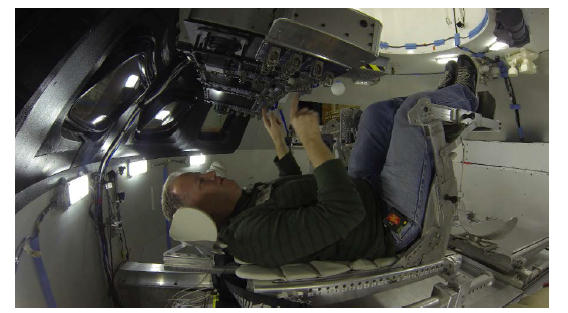 Supervised autonomy
Landing site selection
Mission sequencing pause, resume, authority to proceed
Over 80 display formats and various hand controllers
Key capability – electronic procedures (eProcs) which interact with formats to simplify crew operations
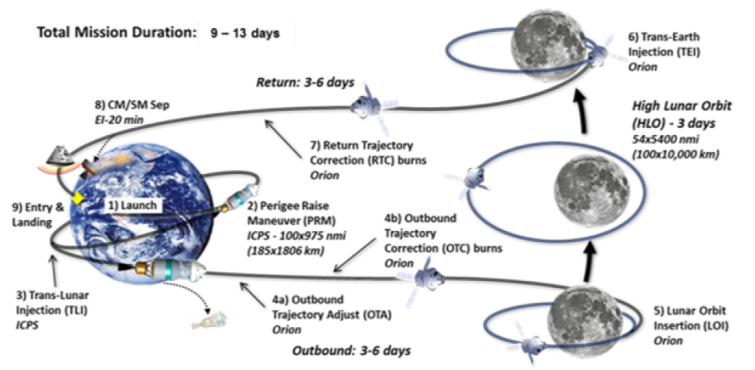 EM-2 Reference Mission
EFT-1 Entry Video
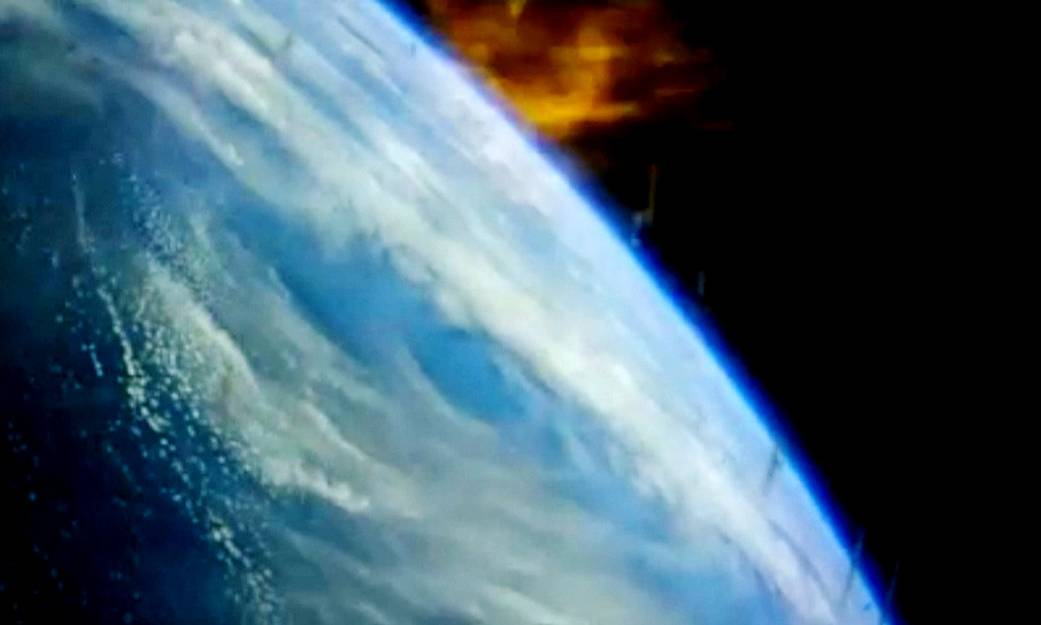 Orion Entry FSW
Orion lands off San Clemente instead of in mid-Pacific like Apollo
Tight landing accuracy and long entry-to-splashdown range – “skip” entry
Propagates to landing sites and calculates corrections
Developed for Apollo but insufficient computational throughput to execute
Multiple time-critical event-based triggers
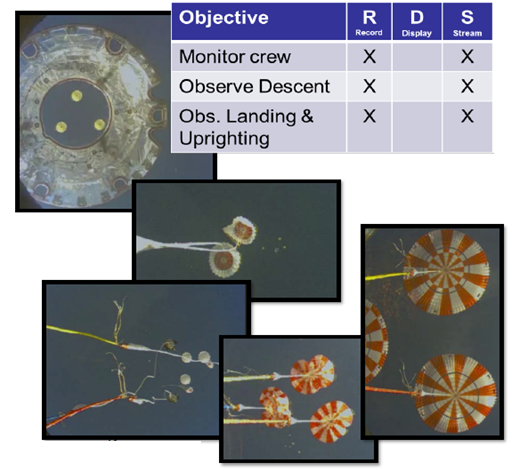 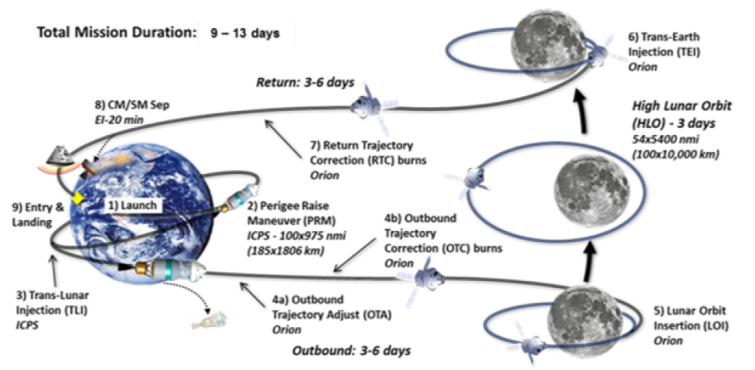 Various primary and backup flight software downmodes
Precision guidance
Loads managed
Manual crossrange control
Ballistic (lift-cancelled)
EM-2 Reference Mission
What’s Next?
Orion provides NASA’s access to human exploration beyond LEO
Cis-lunar “Proving Grounds”
Long-duration Martian exploration
Proving ground mission manifests in work using minor Orion upgrades (mostly flight software – less than 5% additional code)
Orion lunar sample return
Orion lunar habitat-based science support (e.g., far side telerobotics)
Orion exploration of lunar vicinity asteroid
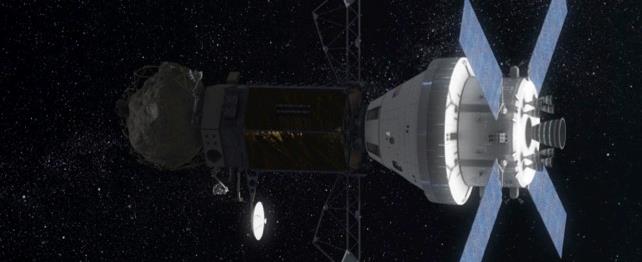 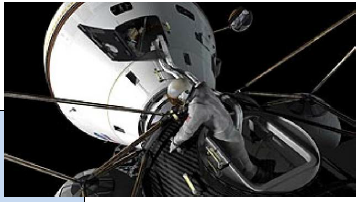 Extra-Vehicular Activity (EVA)
Rendezvous, Proximity Operations, and Docking (RPOD)